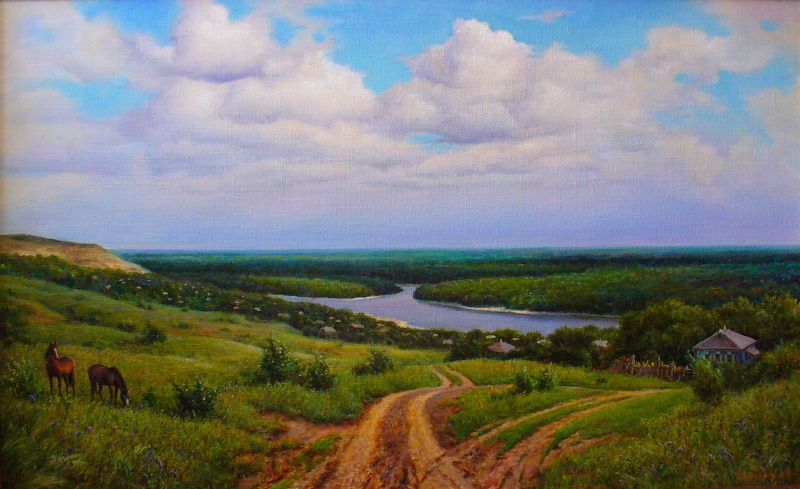 Визитная карточка 
  МБДОУ «Октябрьский детский
          сад № 19 «Дюймовочка»
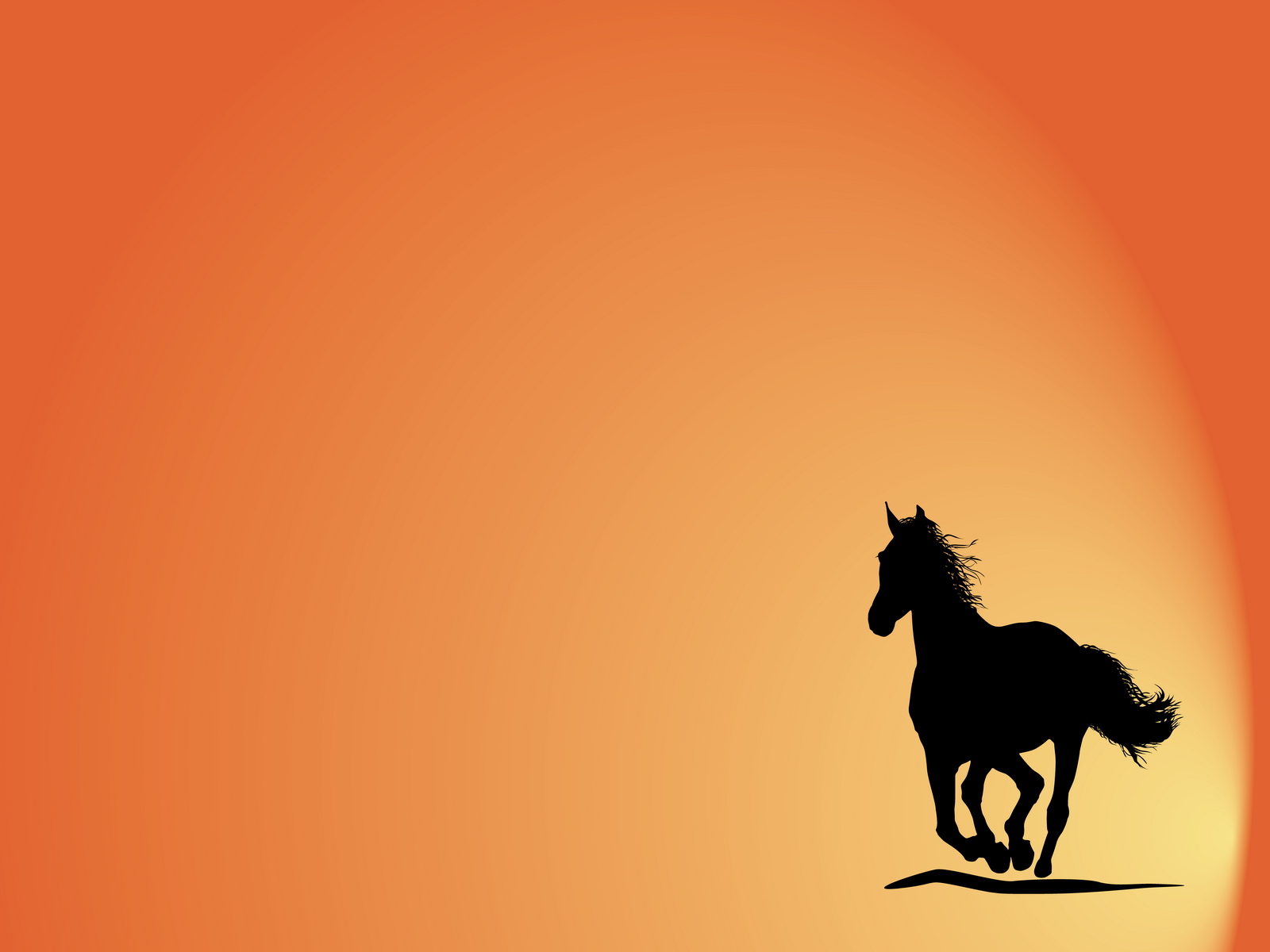 «Казачата – 
бравые ребята»
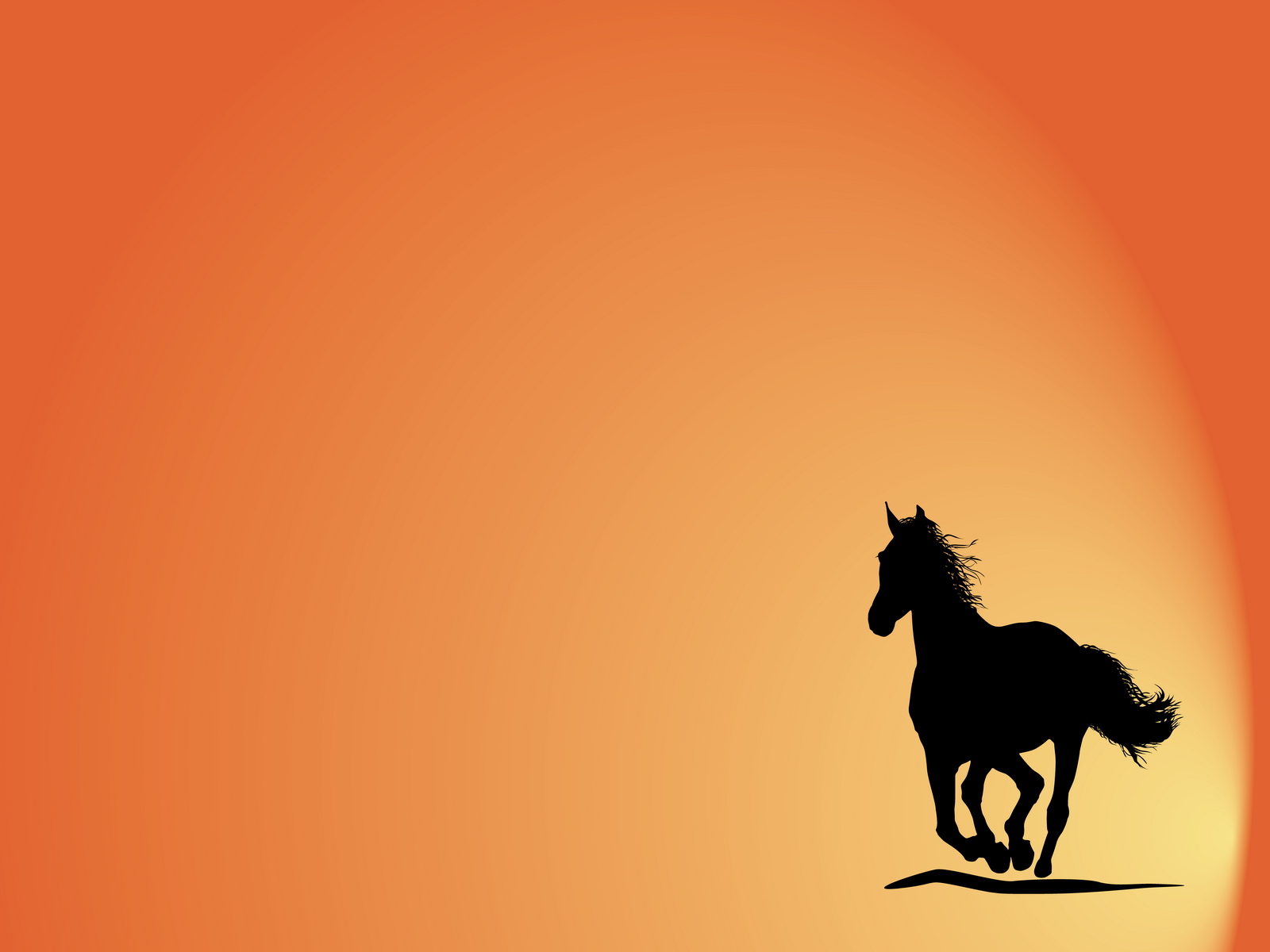 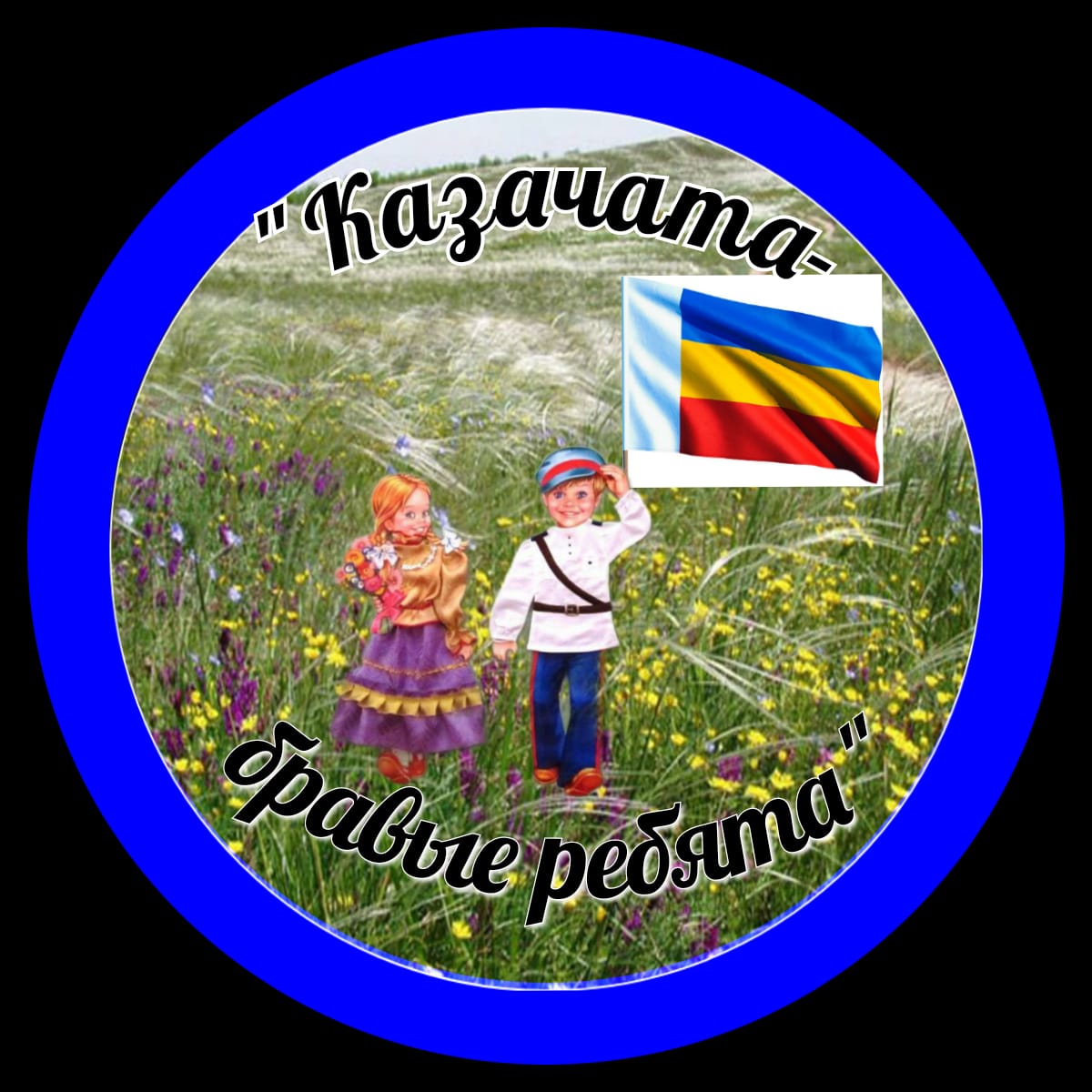 Эмблема 
команды
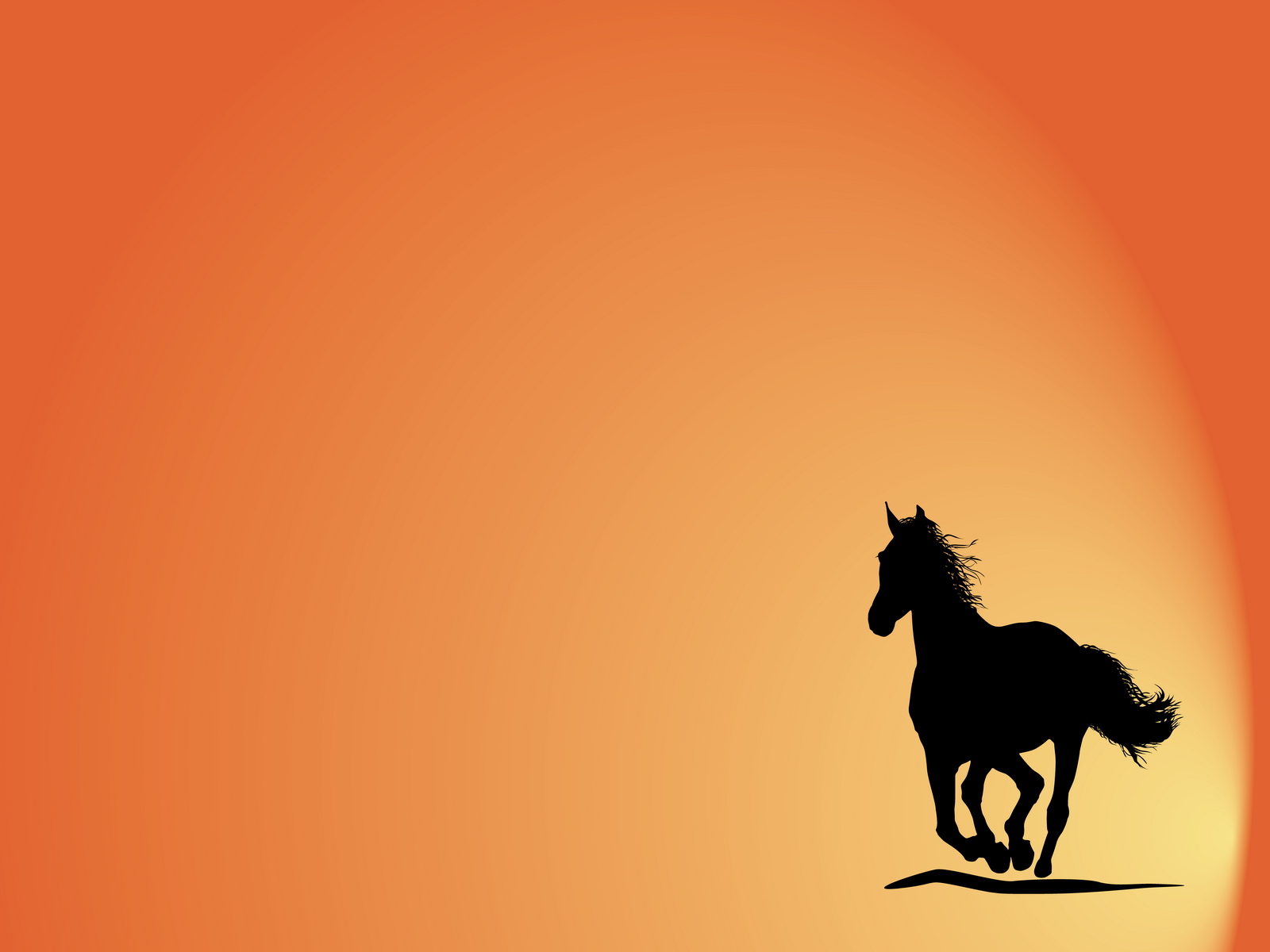 Гордо флаг над степью реет,
Мы – донские казачата. 
Мы быстрее, мы бодрее,
Очень дружные ребята!
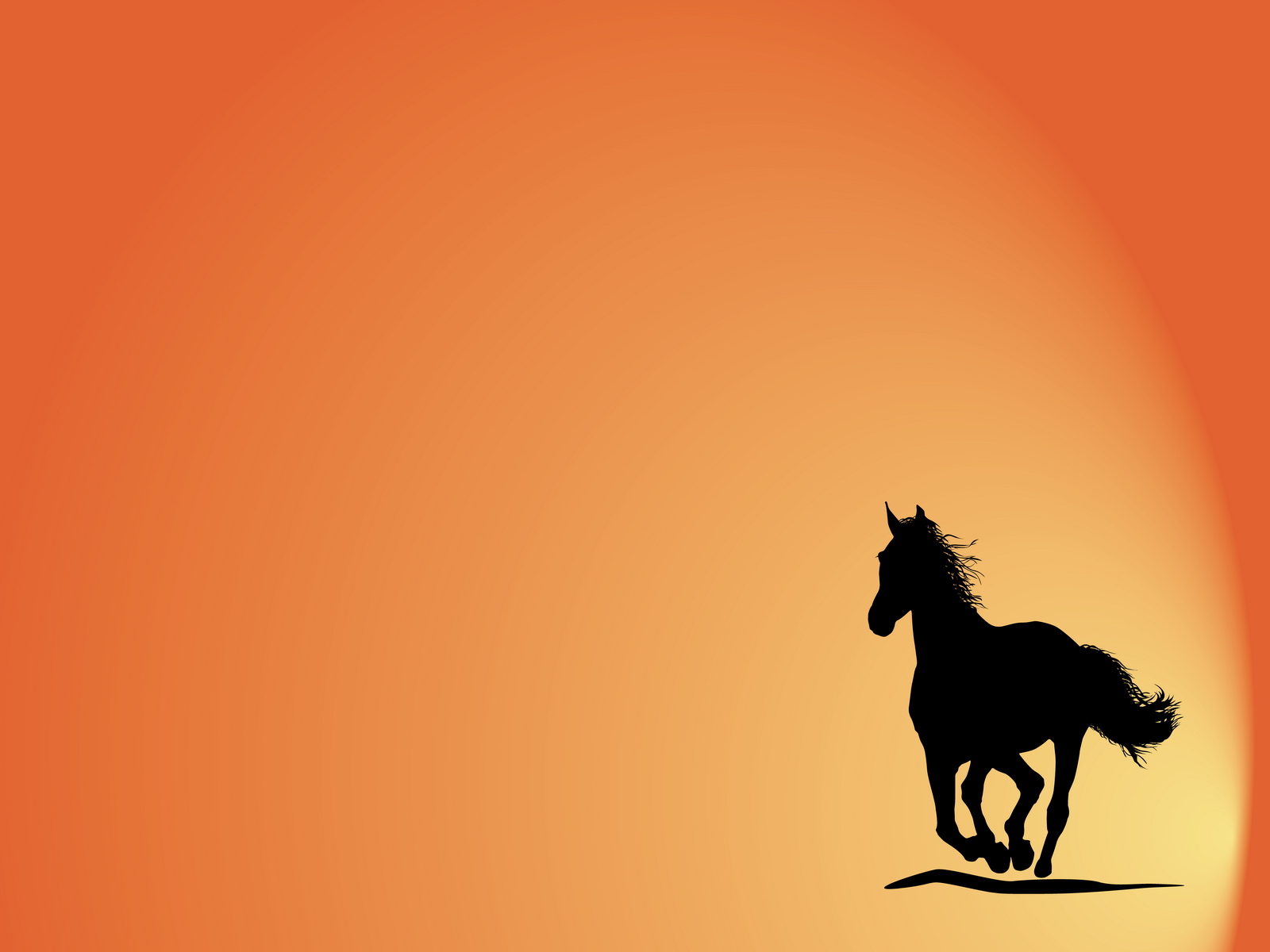 Координаторы:
Каргина Марина Васильевна,
Пустовойтенко Ирина Ивановна,
Гафиуллина Ирина Викторовна
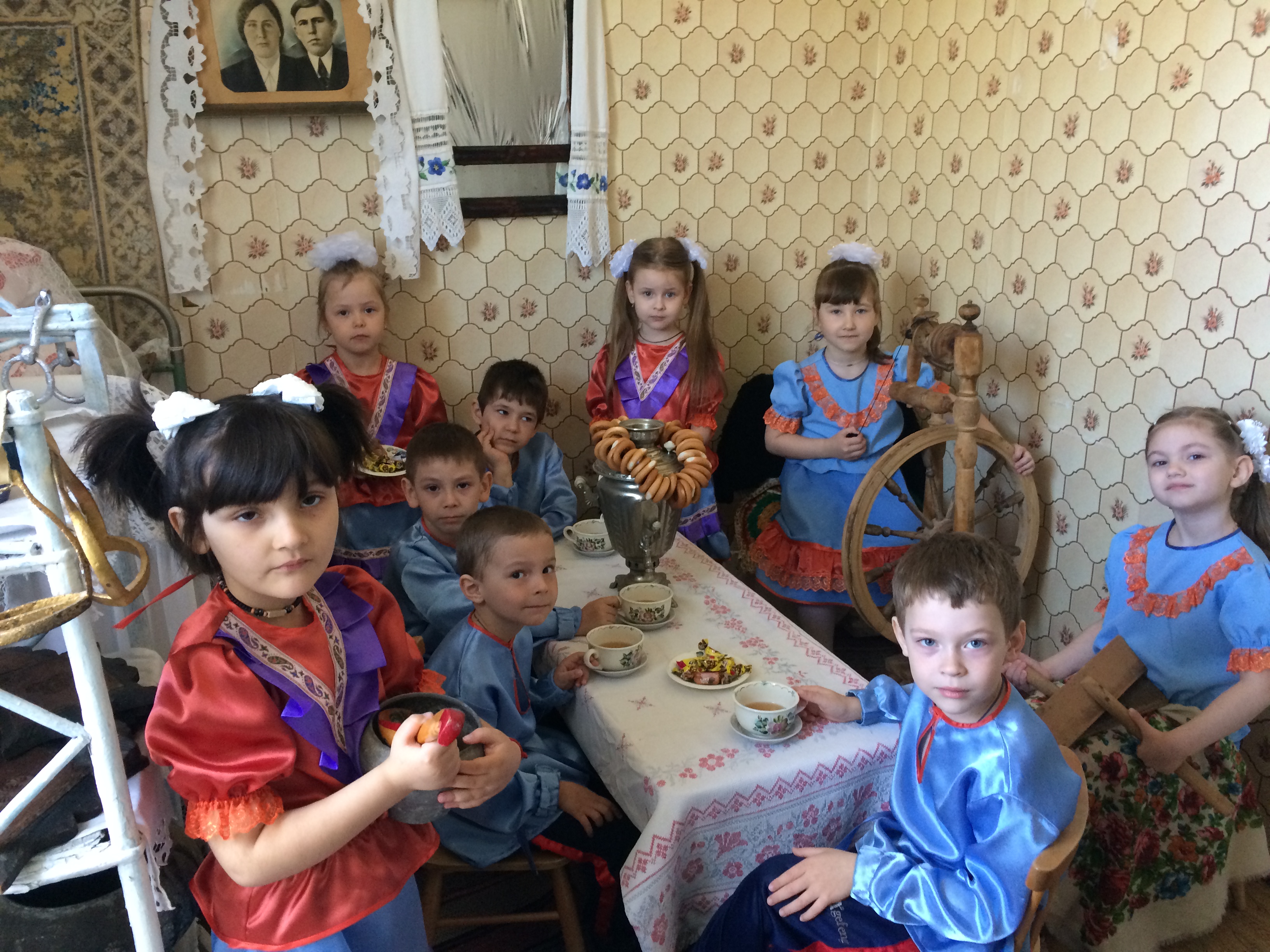